«Жаворонки прилетели, весна пришла!»
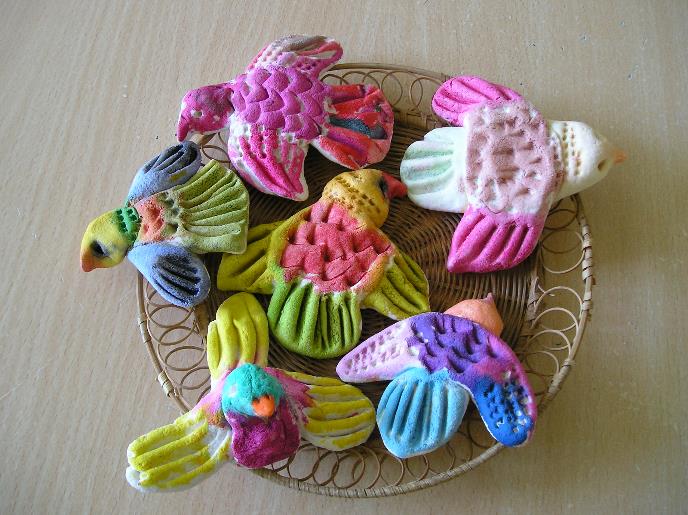 Музыкальный руководитель Митяева Ж.С.
Март, март, солнцу рад!В марте солнышко печет,В марте с крыш вода течет,И расцвел подснежник в срок –Первый мартовский  цветок.
Последний снег в апреле тает,Все рады солнцу и весне,Весна в апреле прилетаетВеселой ласточкой ко мне.
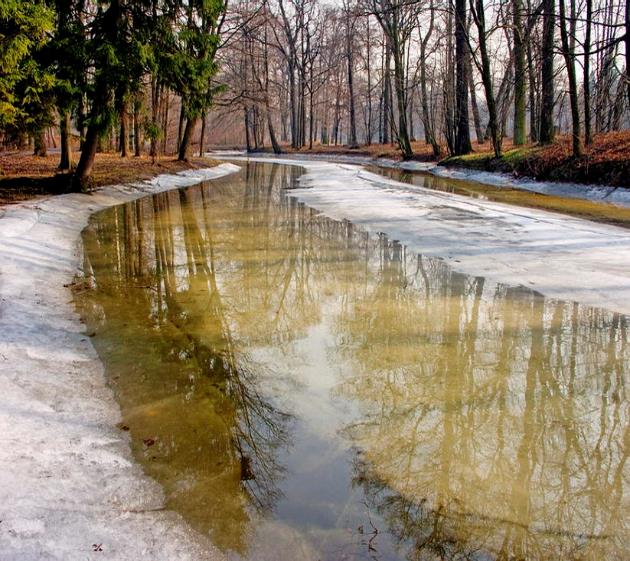 В небе голубом, весеннемГрянул первый майский гром.Солнце землю согревает,Расцветает все кругом.
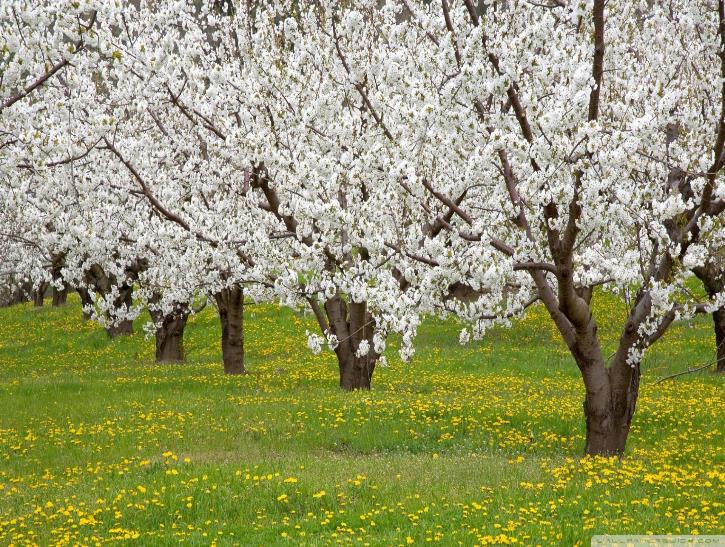 На солнце темный лес зардел,
В долине пар белеет тонкий,
И песню раннюю запел
В лазури жаворонок звонкий.
 
Он голосисто с вышины
Поет, на солнышке сверкая:
«Весна пришла к нам молодая,
Я здесь пою приход Весны»!
                                      
(В. Жуковский)
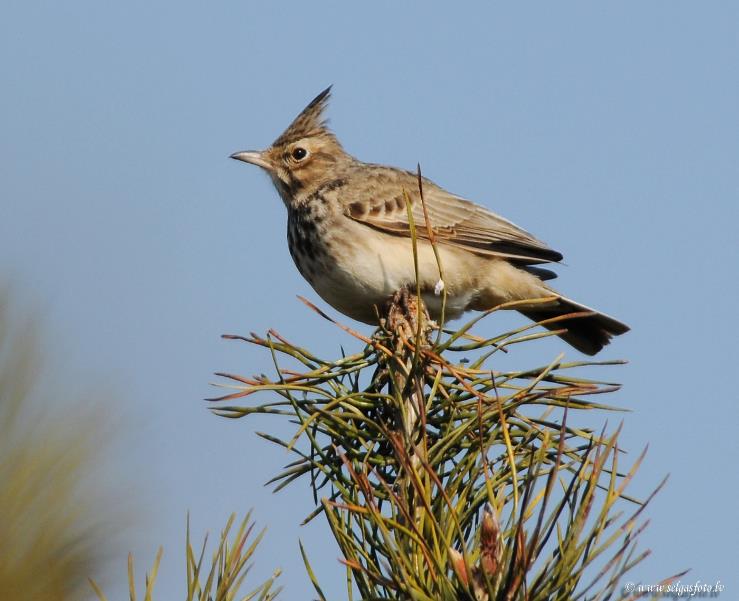 Жаворонушки  на  соломушке,
Прилетите к нам,
Принесите лето теплое,
Нам зима –то надоела,
Весь хлеб у нас поела!
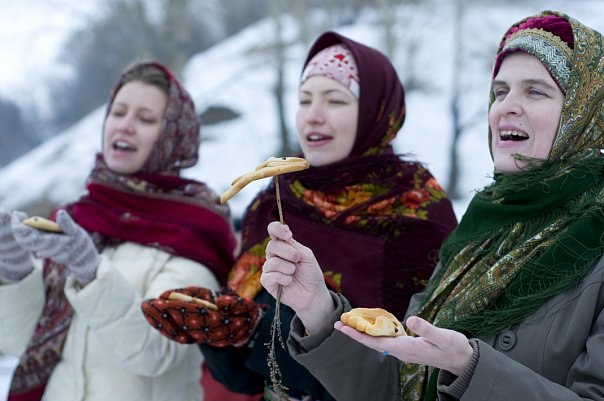 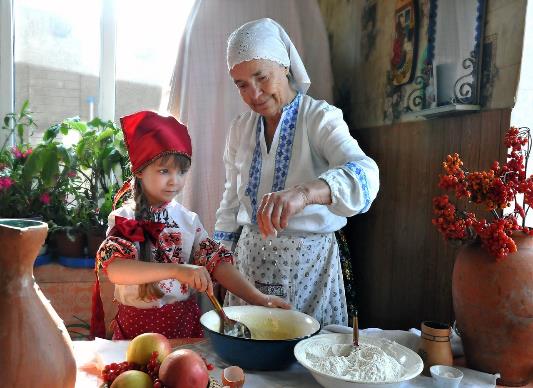 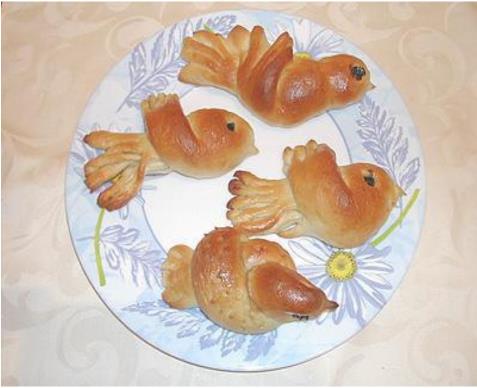